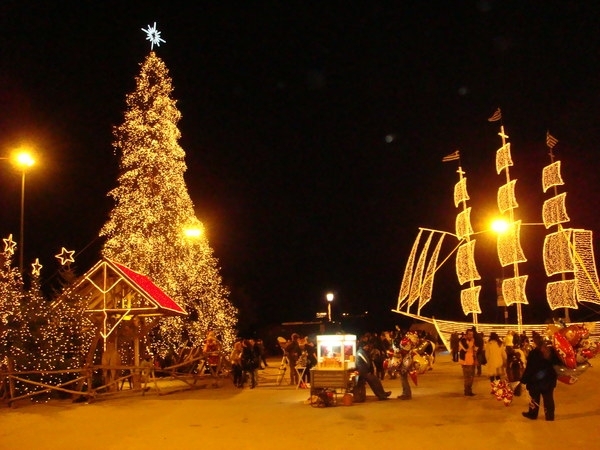 ГБУ ЦСПСиД «Измайлово»
Греческий Культурный Центр в Москве

ГБОУ Колледж автоматизации и информационных технологий № 20
ГБОУ Гимназия № 2200

Приглашают семьи с детьми 
на  РОЖДЕСТВЕНСКИЕ КОЛЯДКИ 
18  декабря  2015г. в 16:00







адрес  Измайловский проезд  дом 4а
Проезд до станции м. Партизанская, далее - троллейбус №22 
до остановки «Галерея Измайлово»
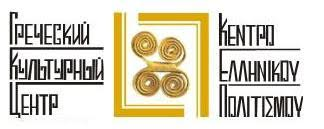 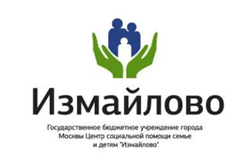